Heat Exchanger
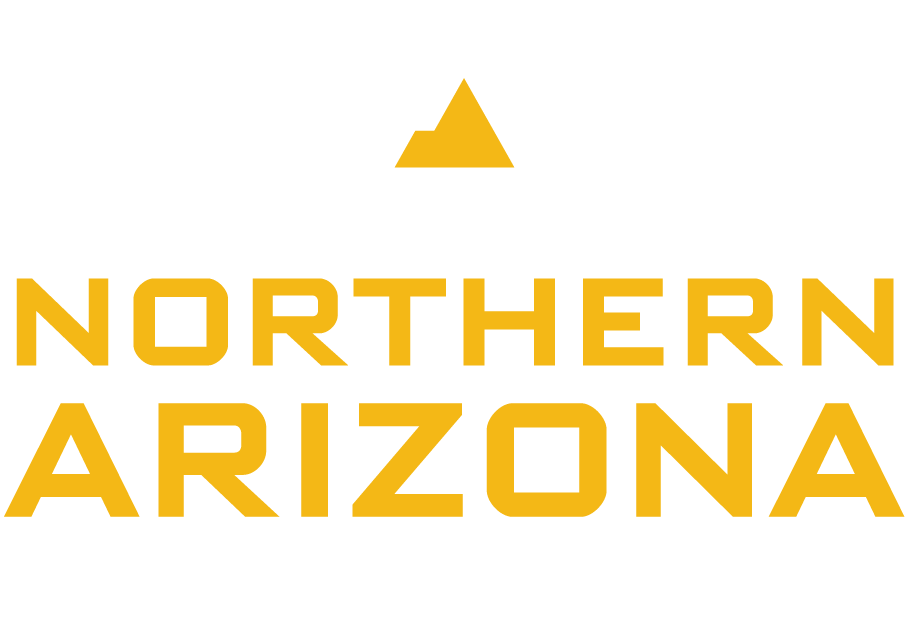 Initial Testing Results ME486C
4-17-24
Uriah Whitaker: Team Lead
Dennis Decker: Manufacturing Engineer
Christopher Mason: Test Engineer
Lorenz Vios: CAD Engineer
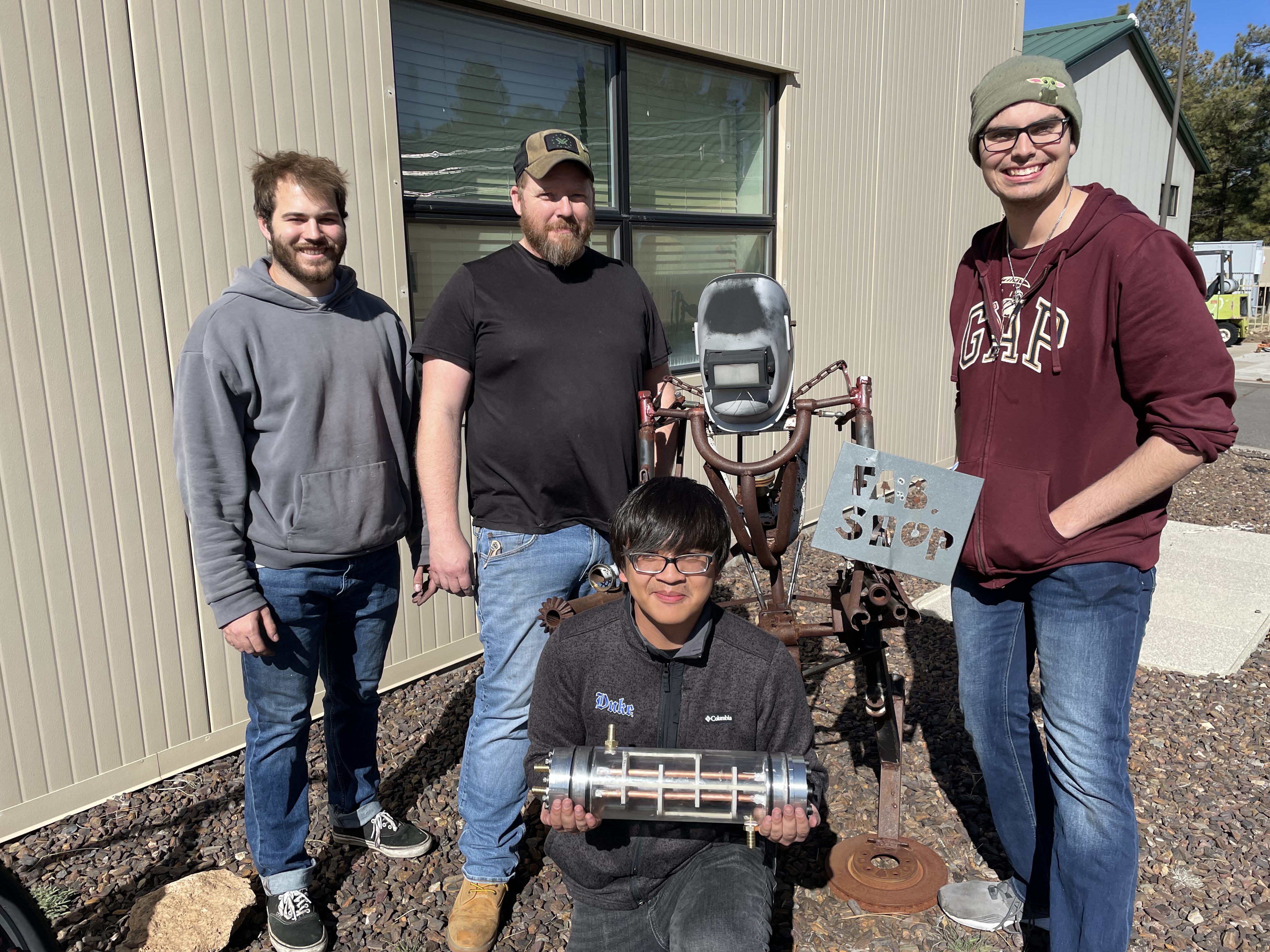 Design Requirements Summary CRs
CR1: The liquid coolant going into the radiator must be cold enough from the heat exchanger that when it conducts heat transfer to the air it will drop its temperature to a felt degree.  
CR2: This system models the Apache Helicopter vapor compression system which will use HFO-1234yf which is a combustible refrigerant so a firewall will need to be put in place to isolate the cockpit from the refrigerant. 
CR3: The liquid-to-liquid heat exchanger must meet this maximum sizing requirement. No weight constraint is specified.  
CR4: Since the client requires the design of a demonstrator, they have requested clear housing to make the internal design of the heat exchanger visible.  
CR5: The client would like to see the demonstration of the heat exchanger in person, so the system must be easy to transport and can be set up and operational within 1 hour.  
CR6: The heat exchanger must continue to expel cold coolant to the radiator for a duration of 30 minutes.
Chris Mason,2
Design Requirements Summary ERs
ER1: The system must channel cold air to an observer’s hand.
ER2: The entire system must be easily transportable.
ER3: The system must operate for at least 30 minutes without melting all the ice within the system. 
ER4: Mitigate the amount of head loss in the form of pressure drop.
ER5: Don’t go over the $6,000 budget.
ER6:Heat Exchanger must have a high effectiveness (>50%)
Chris Mason,3
Top Level Testing Summary
Uriah Whitaker,4
Detailed Testing Plans
Pressure Drop - Implement gauges to find pressure drop across system.

Inlet and Outlet Temperature Test - Use thermocouples at inlets and outlets to find temperatures which will be used to calculate effectiveness.

Sealing Test - Run the system for 30 minutes to check if heat exchanger is sealed properly
Dennis Decker,5
Pressure Drop Testing
Lorenz Vios,6
Pressure Drop Testing (cont.)
Procedure
Turn on digital pressure gauges and pumps. 

Wait until both pressure gauges have stabilized their readings. 

Calculate the difference between inlet and outlet pressures for each fluid. 
Results
Expected Pressure Drop: ~1.8 PSI
Actual pressure Drop: 2.2 PSI
Lorenz Vios,7
Inlet/Outlet Temperature Testing
Main question
The team will be testing for final output temperatures to meet DR’s 1,3,6 
Equipment
Utilize 8 thermocouples to verify temperature distributions
2 pressure gauges to verify head loss is acceptable on coolant side
2 flow sensors in each flow to verify flow and pumps are acceptable for DR 6
Isolated variables
Ice water inlet temperature
Calculated results
Final effectiveness will be calculated from delta T
Procedure
Connect thermocouples to TC-08.
Start PicoLog and enable all channels, setting sample interval to 100ms.
Power on pumps and fans to start the system.
Wait for temperatures to reach steady state operation.
Calculate the effectiveness of the heat exchanger.
Calculate the temperature of the outlet air.
Dennis Decker,9
Inlet/Outlet Temperature Testing (cont.)
Dennis Decker,10
Inlet/Outlet Testing
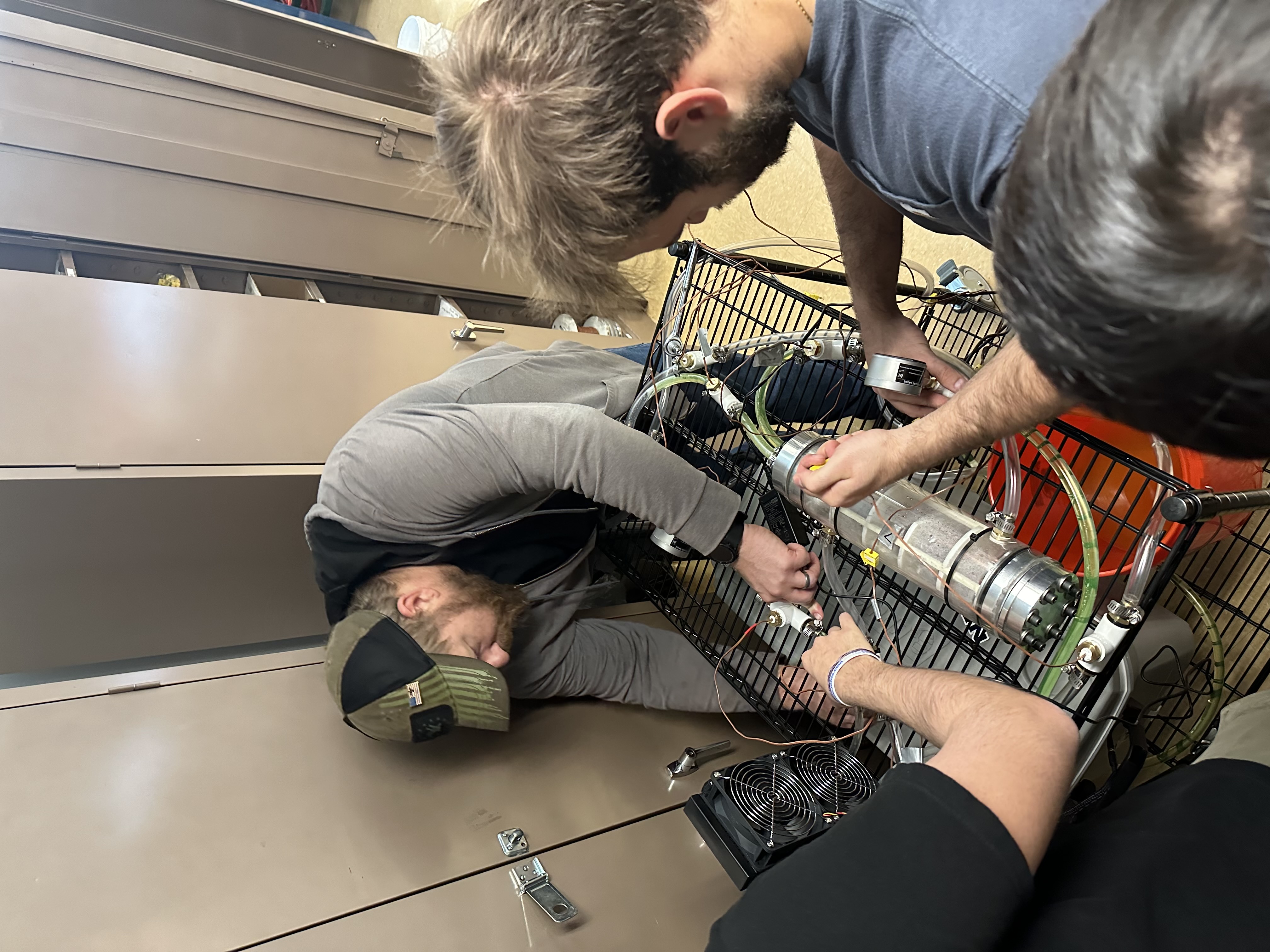 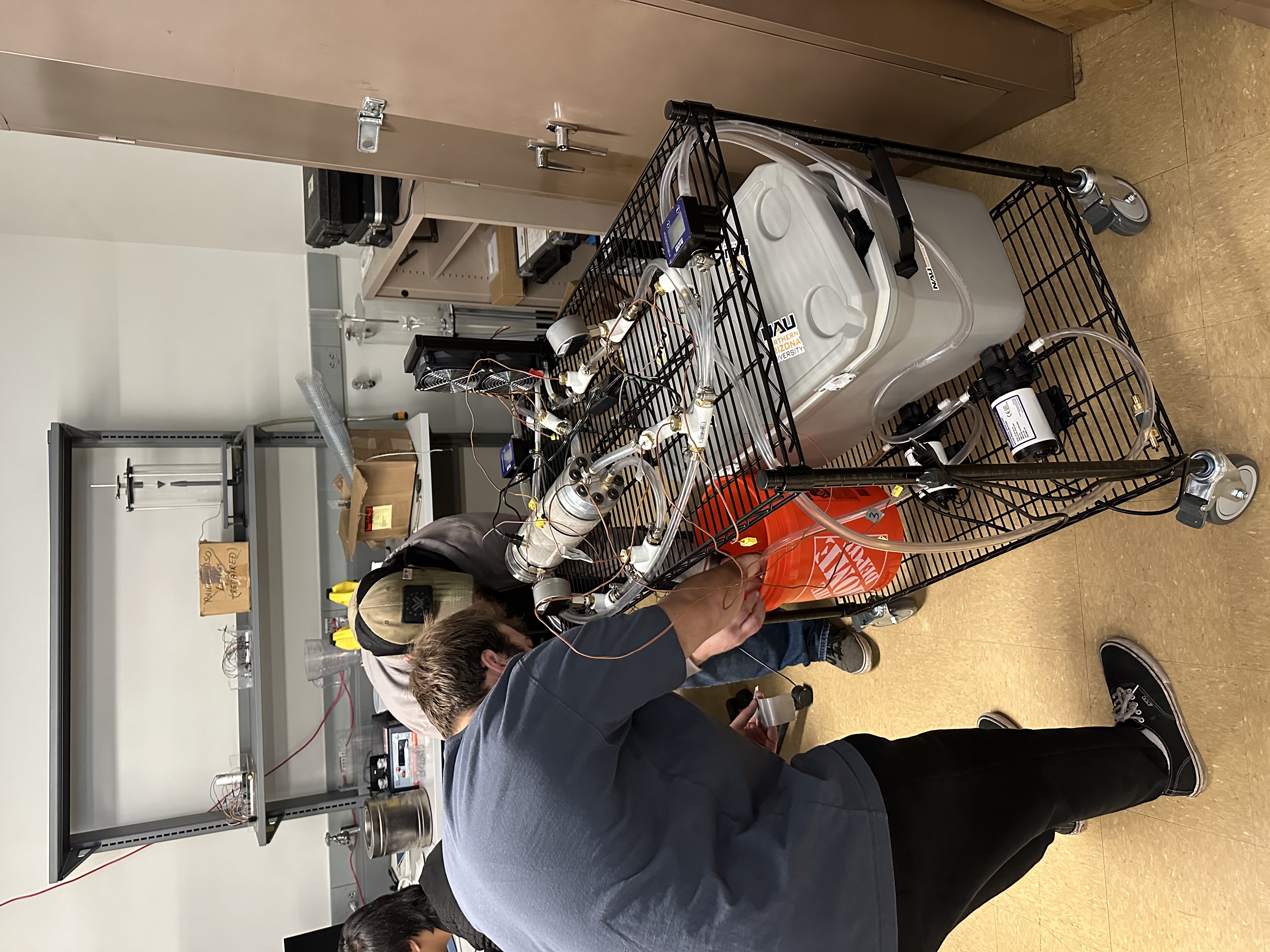 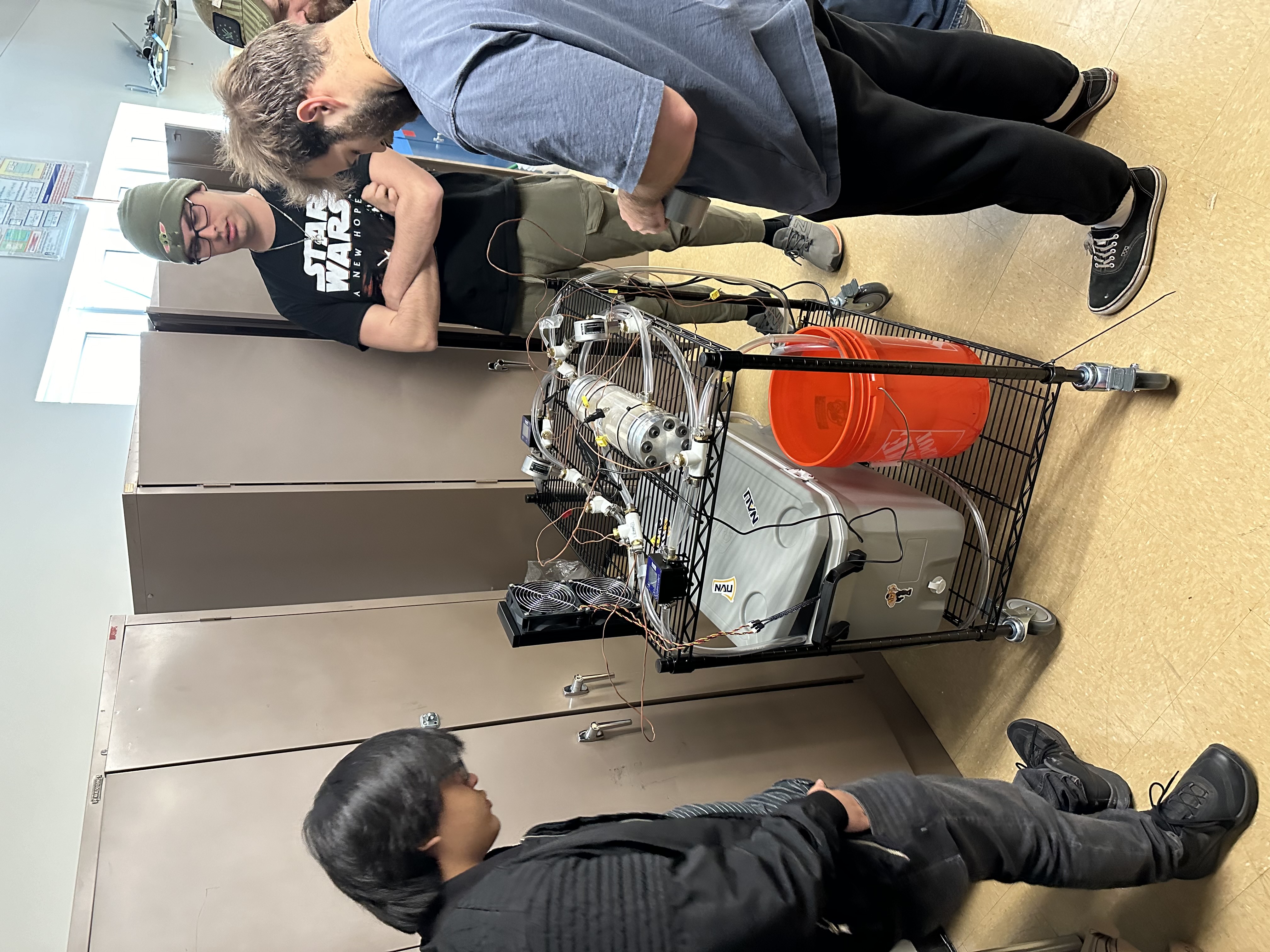 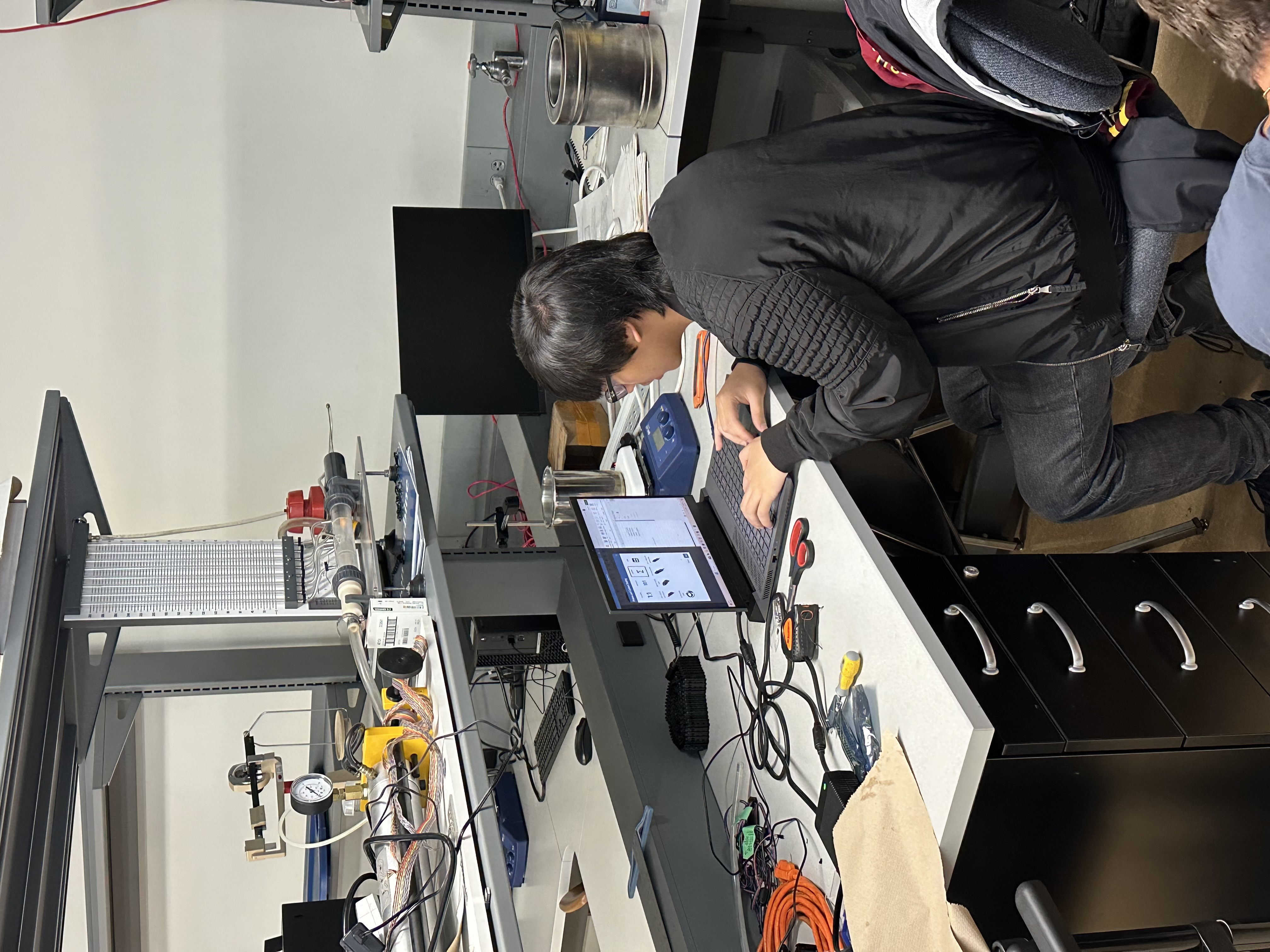 Chris Mason,11
Seal Testing
Main questions
This experiment will test the seals to meet CR6 and ER3
Gaskets, O-rings, Epoxy are critical points
Procedure 
Turn on pumps to start fluid flows
Check for external leaks in fittings and connections in between plastic tubing sections. 
Check for external leaks in both heat exchanger end caps (gaskets and O-rings) 
Check for internal leaks in the heat exchanger.  
Results
System remains leak free for desired run time
Lorenz Vios,12
Specification Sheets
Uriah Whitaker,14
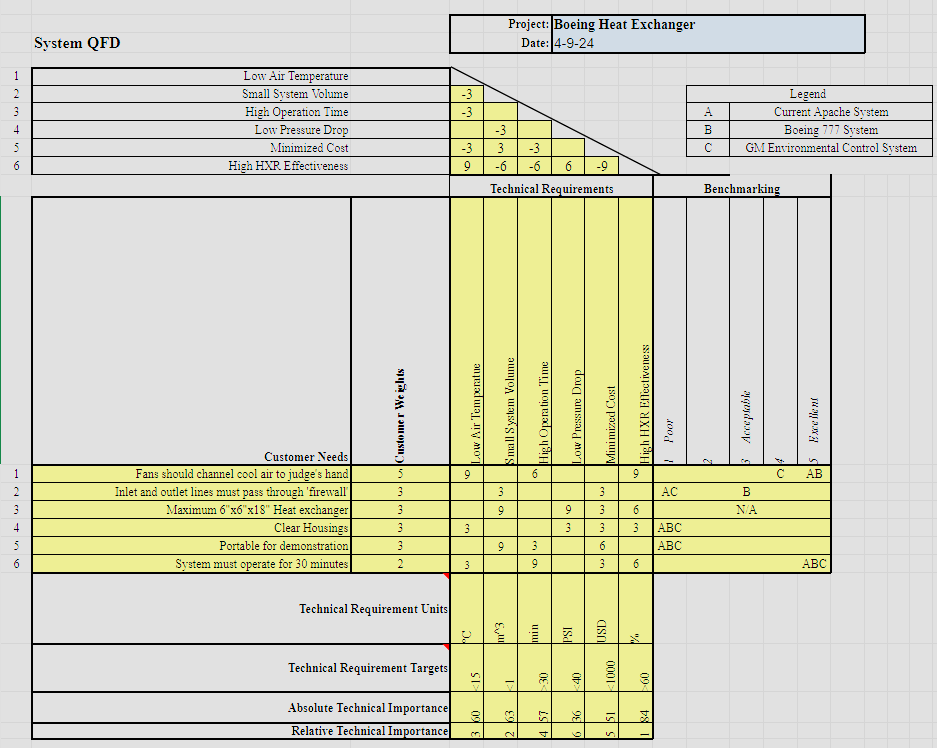 QFD
Uriah Whitaker,15
Thank You
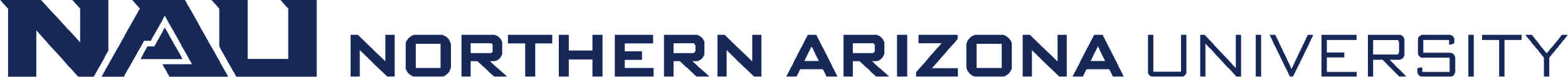